Relationships Education Hanslope primary School Consultation with parents	14th January 2020
New guidance published by the Government in June 2019
New curriculum is mandatory from September 2020
The secretary of state said:
In primary schools, we want the subjects to put in place the key building blocks of healthy, respectful relationships, focusing on family and friendships, in all contexts, including online. This will sit alongside the essential understanding of how to be healthy. At secondary, teaching will build on the knowledge acquired at primary and develop further pupils’ understanding of health, with an increased focus on risk areas such as drugs and alcohol, as well as introducing knowledge about intimate relationships and sex.
Teaching about mental wellbeing is central to these subjects, especially as a priority for parents is their children’s happiness. We know that children and young people are increasingly experiencing challenges, and that young people are at particular risk of feeling lonely. The new subject content will give them the knowledge and capability to take care of themselves and receive support if problems arise.
RSE at Hanslope Primary School
At Hanslope school we recognise the importance of children developing healthy, respectful relationships, focusing on family.
We aim to teach children how to be healthy, understanding that mental health and wellbeing are paramount to a child’s happiness and potentially to their progress. 
RSE is taught as part of regular PSHE lessons which are delivered by class teachers. 
This starts with pupils being taught about what a relationship is, what friendship is, what family means and who the people are who can support them. From the beginning of primary school, building on early education, pupils will be taught how to take turns, how to treat each other with kindness, consideration and respect, the importance of honesty and truthfulness, permission seeking and giving, and the concept of personal privacy as well as establishing personal space and boundaries, showing respect and understanding the differences between appropriate and inappropriate or unsafe physical, and other, contact.
Progressive teaching of PSHE
Progressively taught units of work ensure that pupils develop their understanding of health, including areas such as drugs and alcohol, as well as introducing knowledge about other topics such as keeping safe online when developing online relationships and peer pressure.
Rules for appropriate behaviour within these lessons are agreed and re-capped at the start of every lesson. All pupils are expected to respect the opinions and beliefs of everyone. 
Where teaching is not appropriate for other year groups, children are reminded that conversations within the classroom are not for the playground and should not be shared with other year groups.
Children are able to ask anonymous questions which are screened by the class teacher in order to check for suitability. Children are then reminded that if their question is left unanswered that they should broach this with parents/carers at home as it is likely to be inappropriate for class discussion.
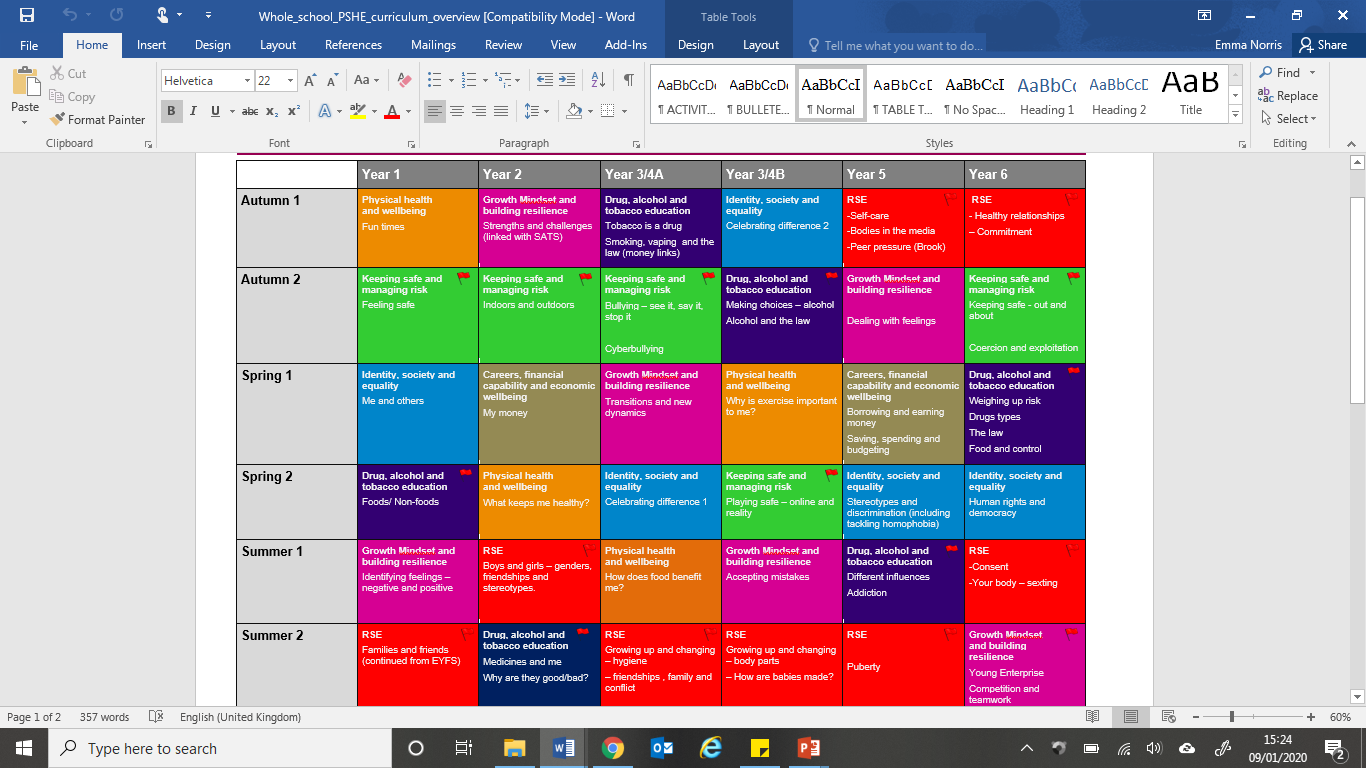 RSE at Hanslope Primary School
Over the course of primary school, pupils will be taught aspects of financial capability and given opportunity to learn about careers. 
Our PSHE curriculum should be complemented by pupil’s development of personal attributes including kindness, integrity, generosity, and honesty.
At Hanslope Primary School, our teaching takes into account the maturity of the children and aims to help and support them with the physical, mental and emotional changes of growing up.
We aim to give our pupils an appropriate understanding of puberty, human reproduction, relationships and family life.
RSE at Hanslope Primary School
When planning teaching of relationships education, the religious background of all our pupils will be taken into account so that core topics are appropriately handled.
Teachers will always be sensitive with information such as differing family relationships and children’s individual needs.
Growth Mindset
Children at Hanslope Primary School are encouraged to have a Growth Mindset and be resilient. Central to this is pupils’ ability to believe that they can achieve goals, both academic and personal; to stick to tasks that will help them achieve those goals, even when the reward may be distant or uncertain; and to recover from knocks and challenging periods in their lives. They can put this knowledge into practice as they develop the capacity to make sound decisions when facing risks, challenges and complex contexts. Everyone faces difficult situations in their lives. These subjects can support young people to develop resilience, to know how and when to ask for help, and to know where to access support.
Identity, society and equality
Specific teaching about identity, society and equality will ensure that all pupils will have the chance to celebrate differences as well as learn how to deal with issues such as stereotyping or discrimination knowing who to talk to in order to get support for themselves and others. We will also help our young people to learn to respect themselves and others. They will learn about the significance of marriage and stable relationships to family life and society.
The role of parents
We recognise that school is not the only setting in which children gain information and awareness of this subject, with school and parents having complementary roles.  We are aware that as children get older parents become more concerned about the content and delivery of RSE.  Therefore, the parents of children will be informed, in advance, of the content of the planned programme for RSE in that year.  They can then follow up on information given and carry on discussions at home at this important time in their child’s development.
The role of parents
Parents have the right to withdraw children from non-statutory aspects of RSE lessons.  Parents requesting withdrawal are invited to discuss their concerns with the teacher or head teacher.  They need to understand that the right of withdrawal does not apply to the national curriculum and related activities.  Separate supervision will be arranged for the child during the lessons.
By the end of primary school
Pupils should have been taught these specific aspects of RSE over the course of primary school (link)